МУЗЕЙ СЕМЕЙНЫХ КОЛЛЕКЦИЙ
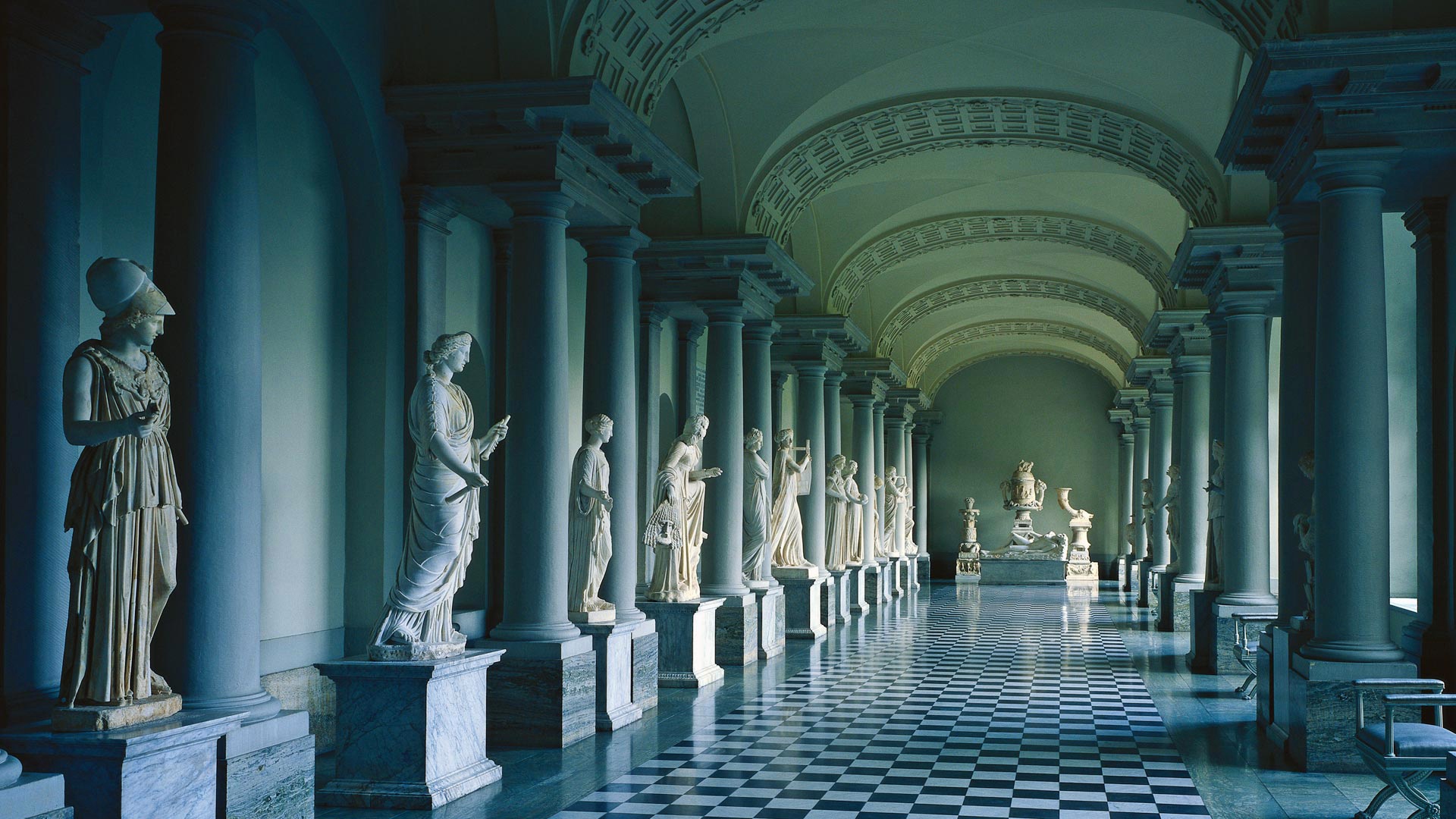 Ольга Сергеевна Садыкова, воспитатель МАДОУ «Детский сад №377»
Общей вид коллекций
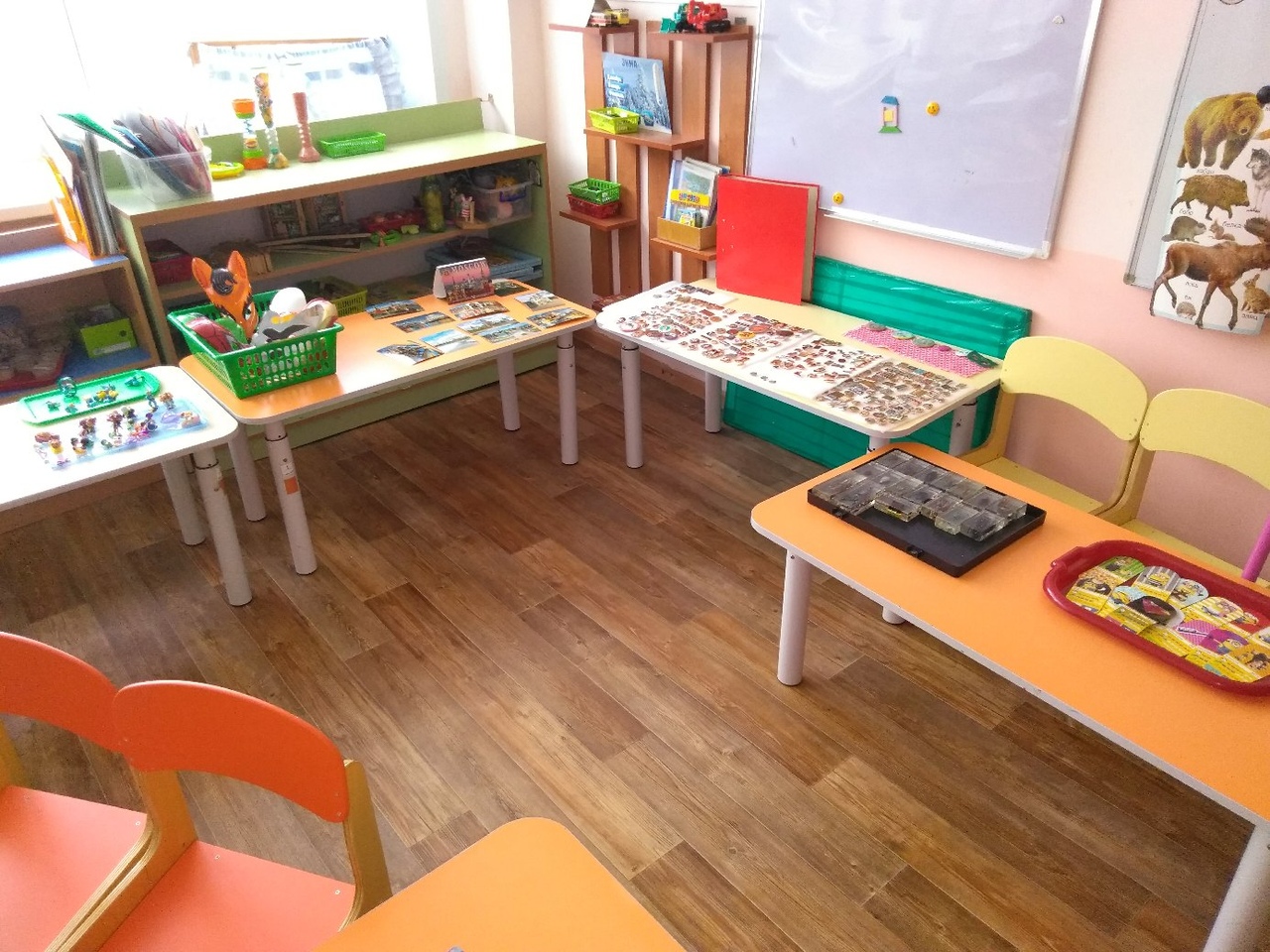 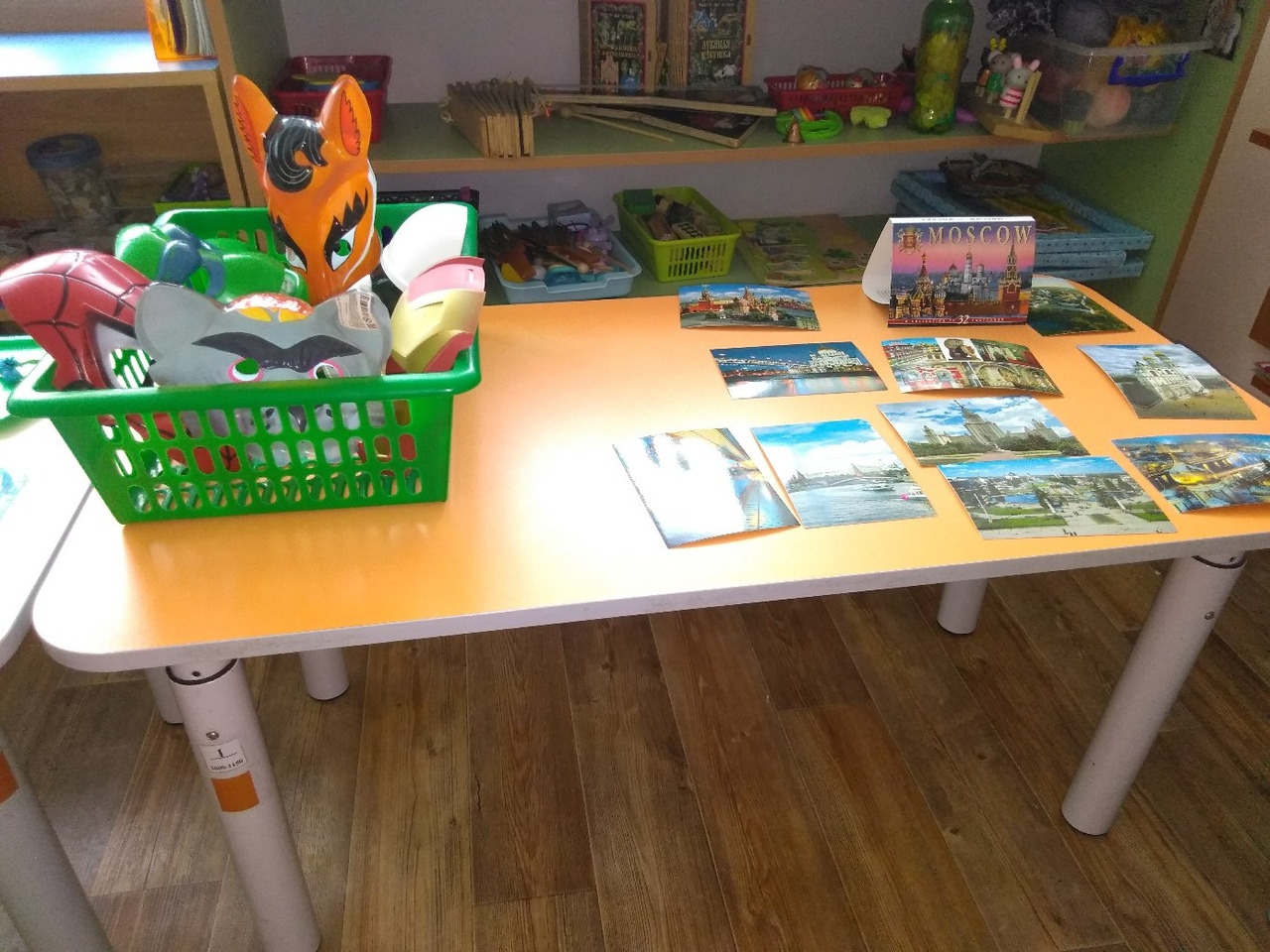 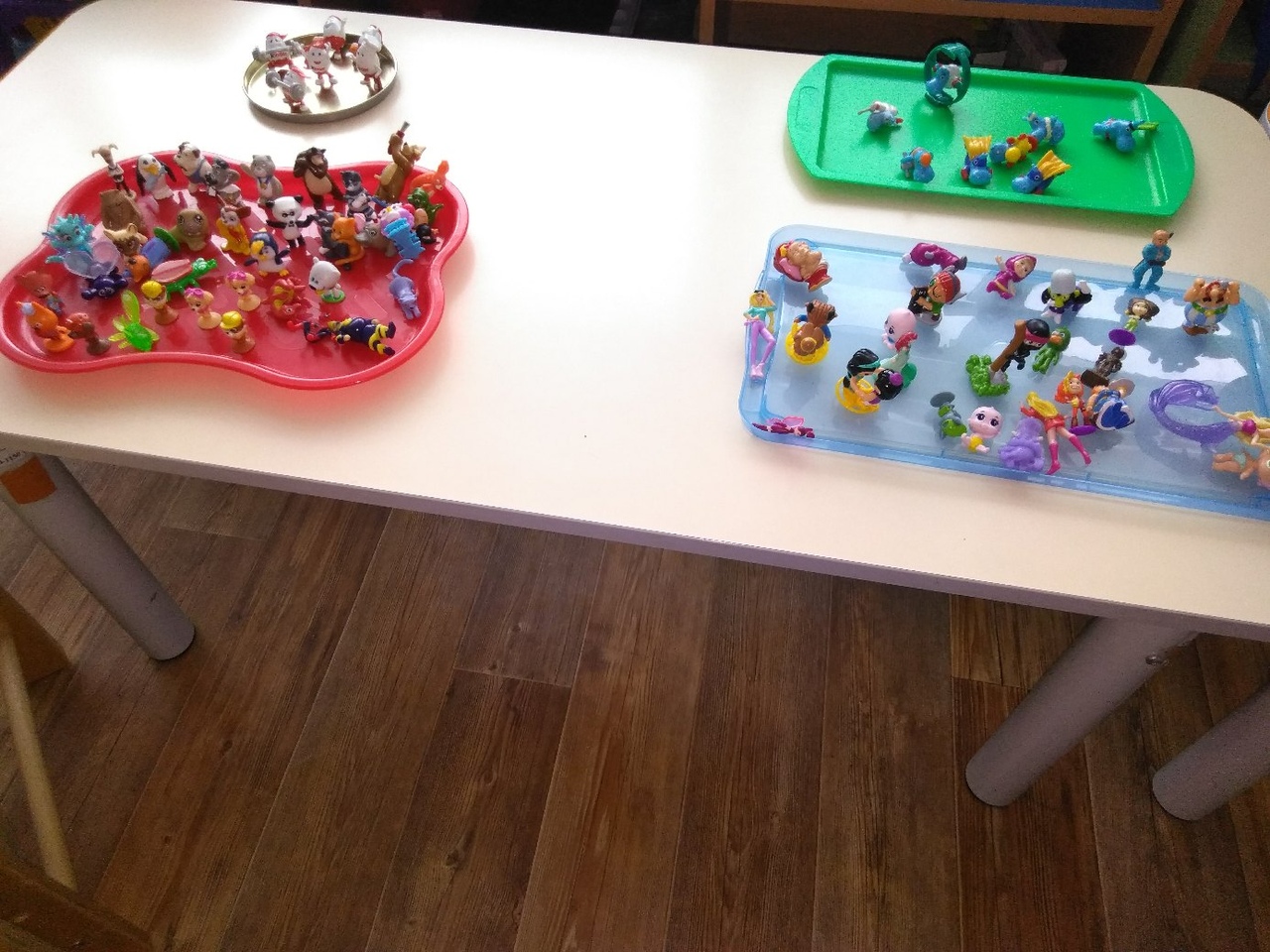 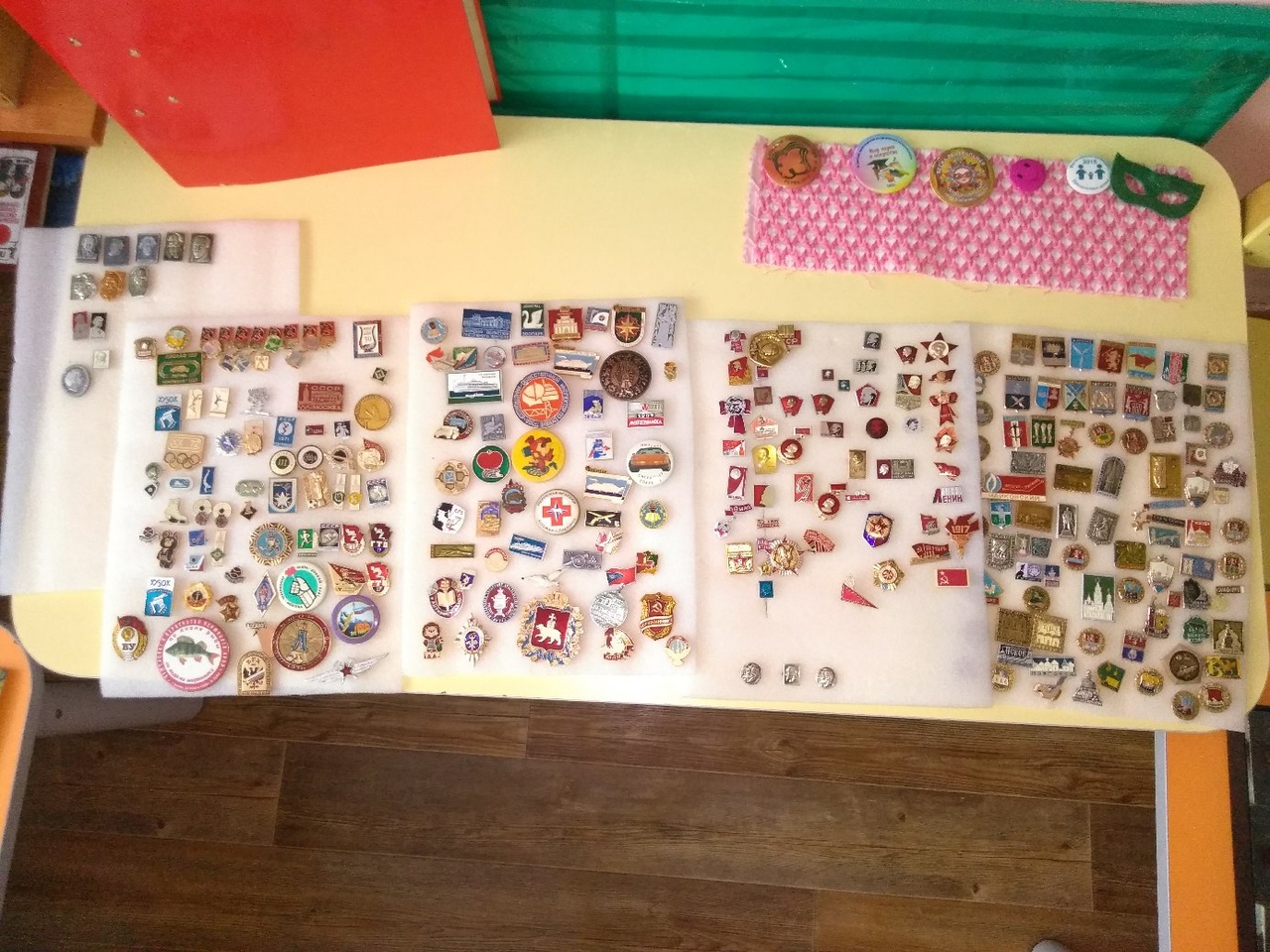 Ребята рассказывают о своих коллекциях
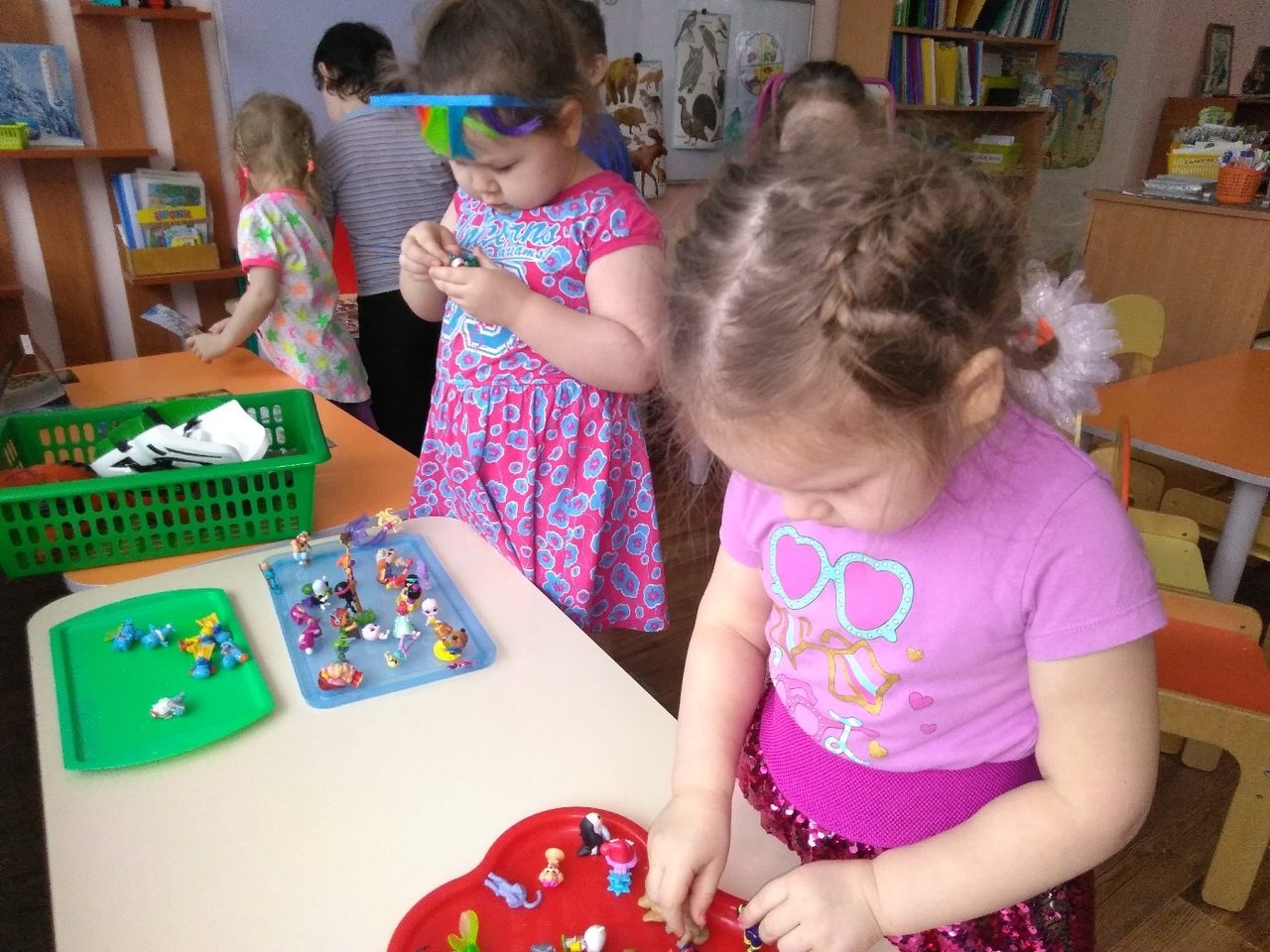 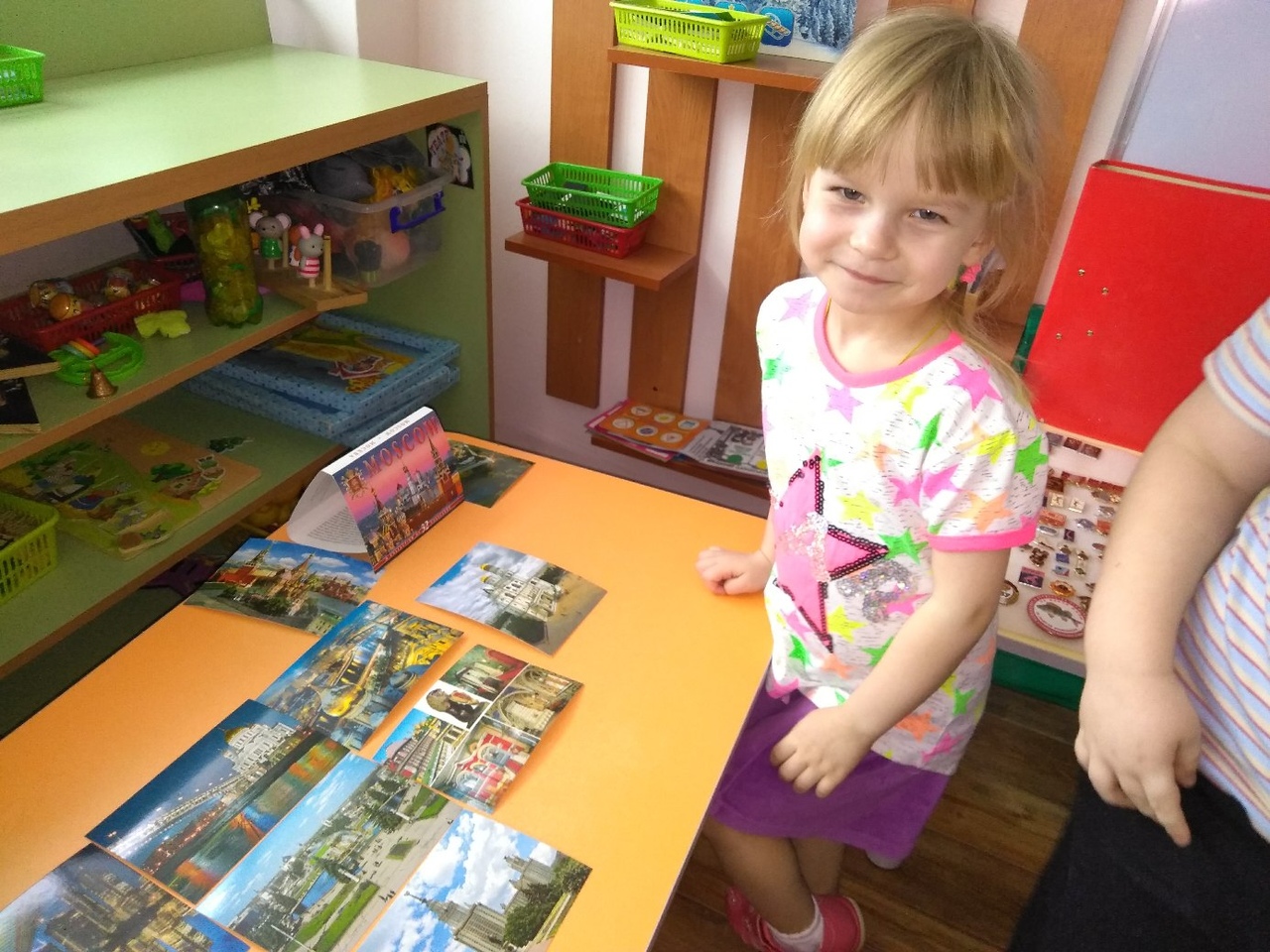 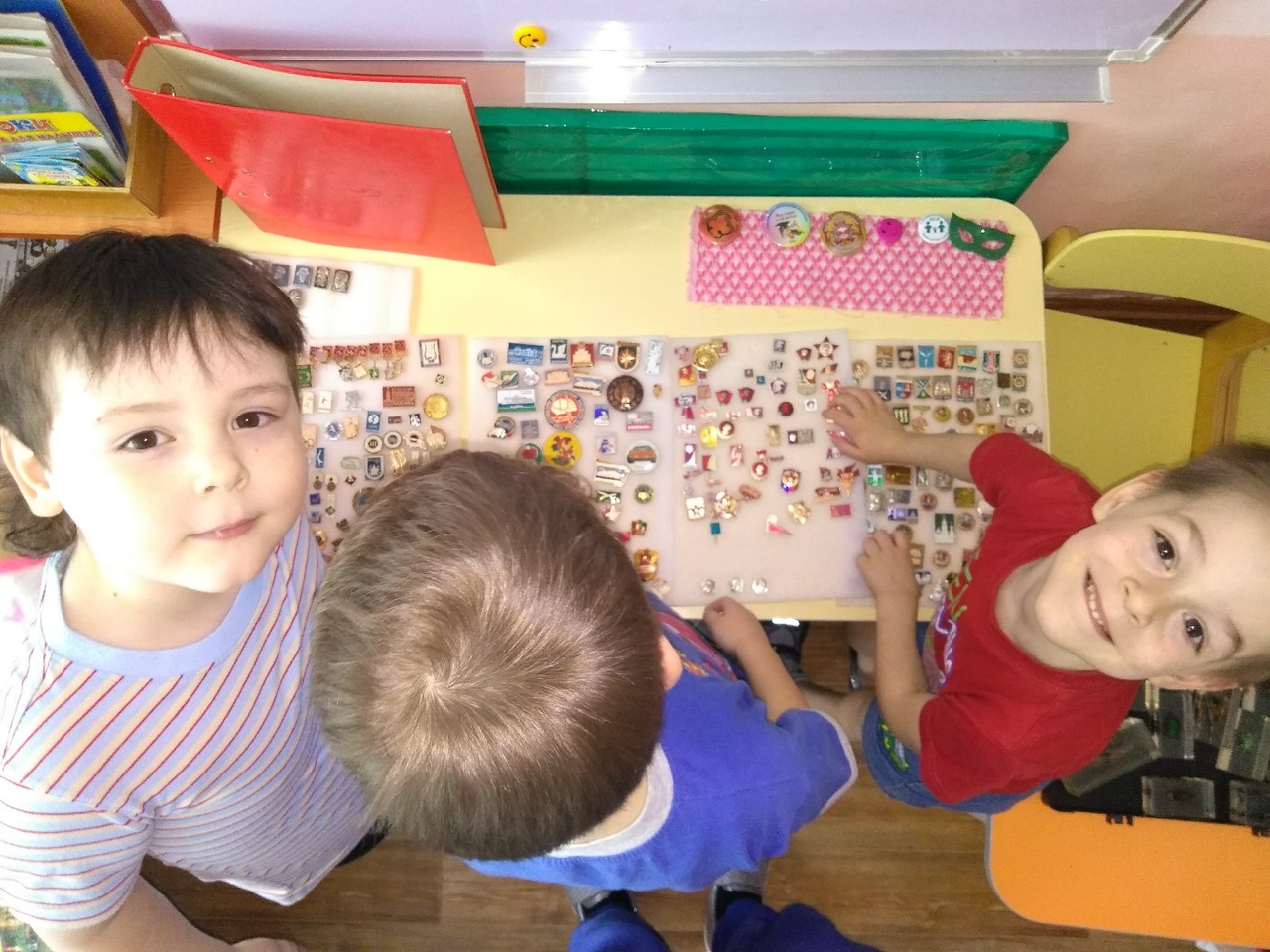